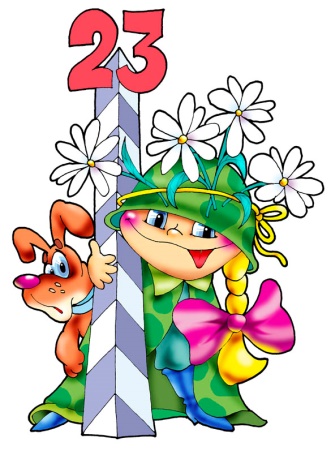 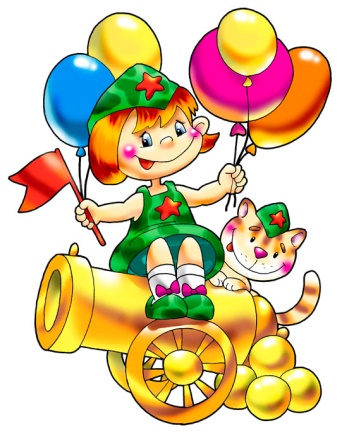 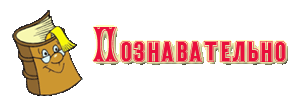 Технологический  приём ПАЗЗЛЫ
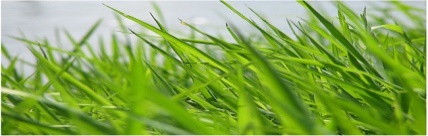 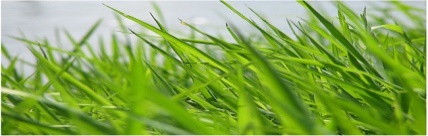 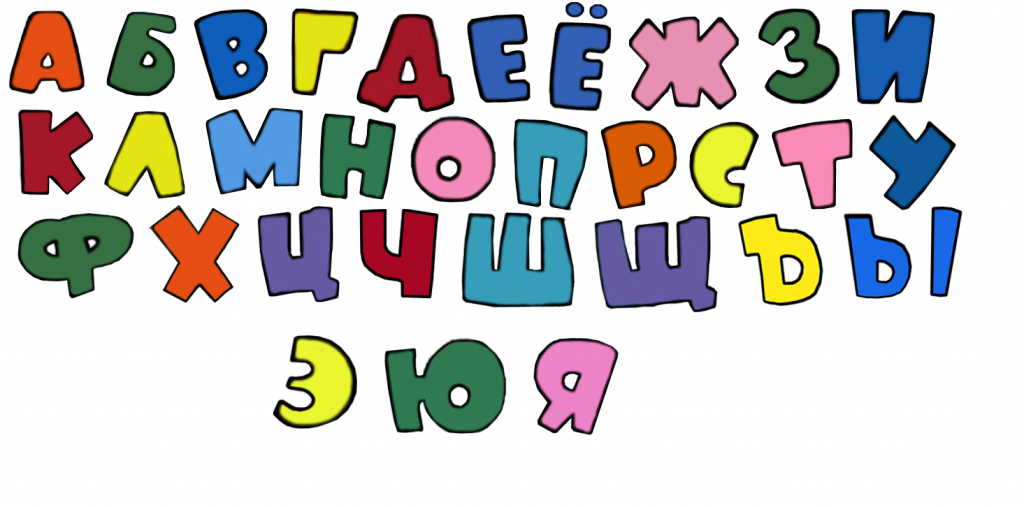 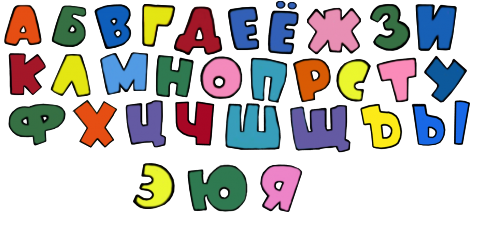 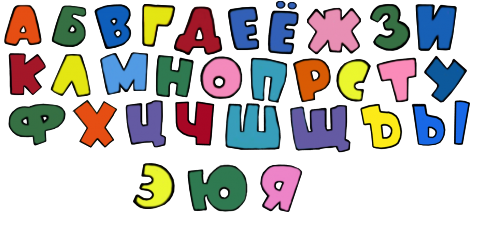 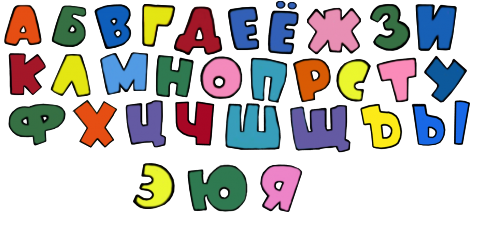 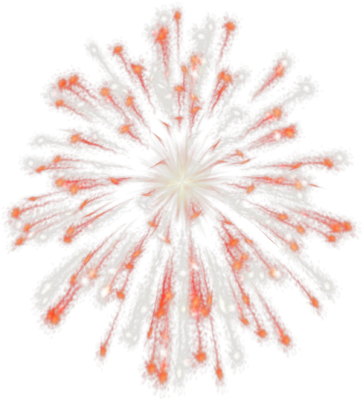 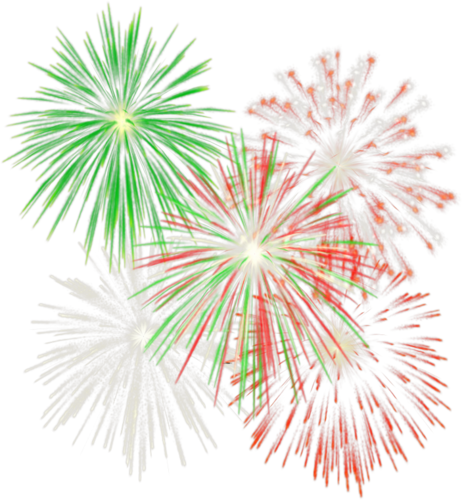 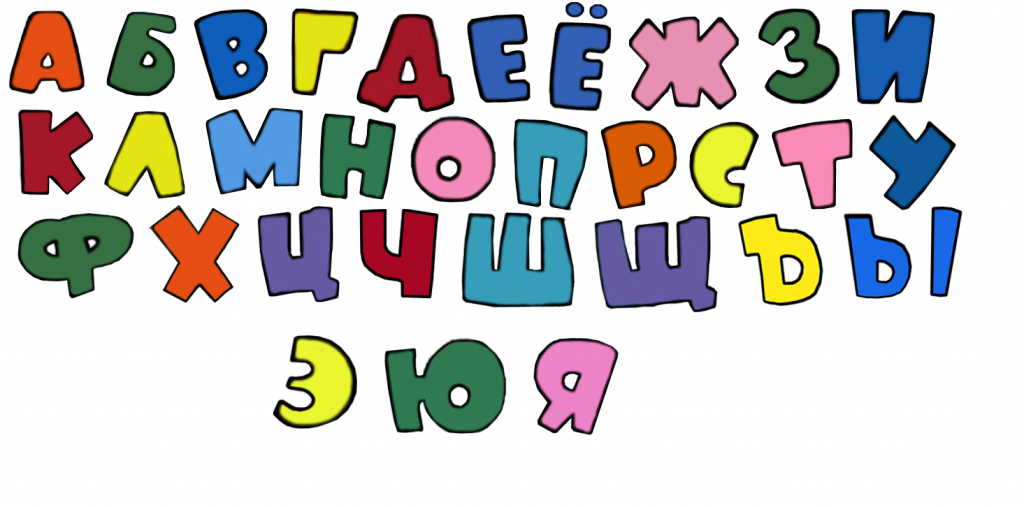 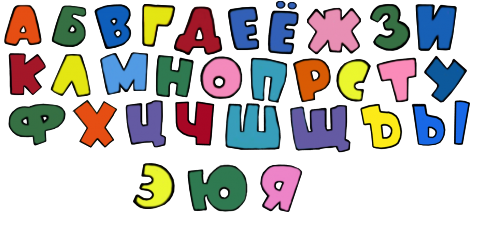 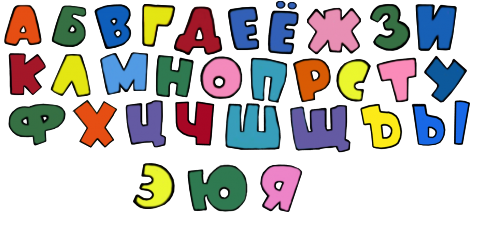 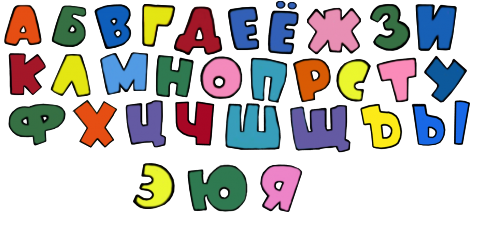 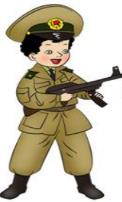 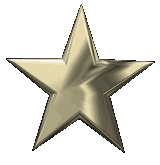 Автор: Щербакова Е.Н
воспитатель по физическому развитию
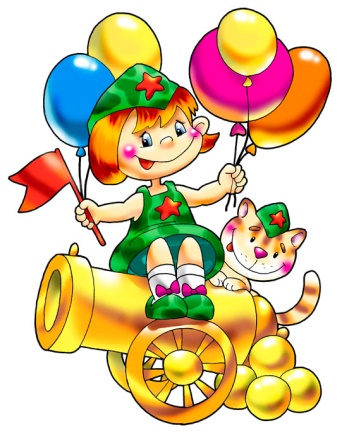 Поздравляем мальчиков
с Днём Защитника Отечества!
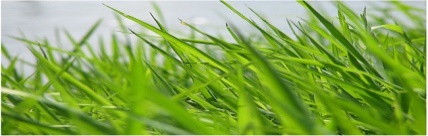 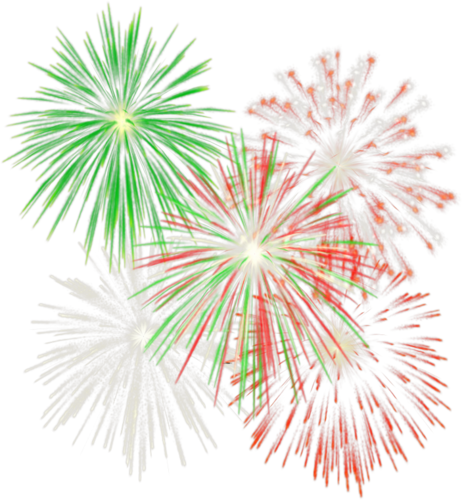 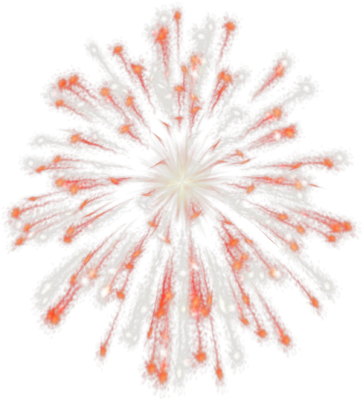 ВПЕРЁД
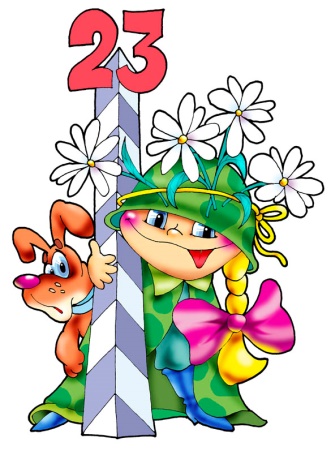 Отгадайте 
загадки!
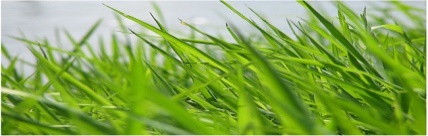 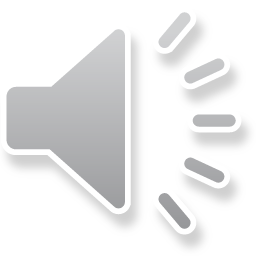 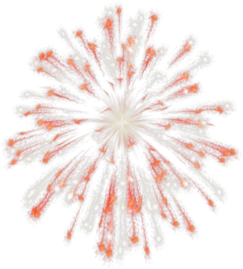 В дождь, жару и в непогодуМы на службе у народа.И на суше, и на море,И в космическом просторе.Служат в армии ребятаВ гордом звании  ...
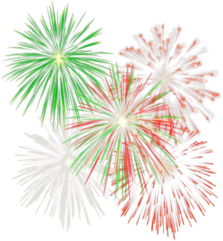 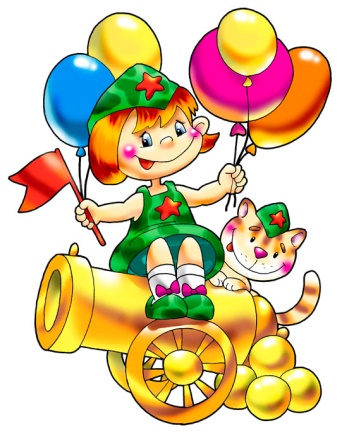 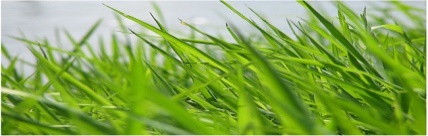 ОТВЕТ
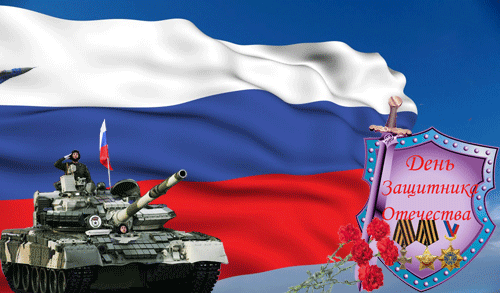 солдаты
ВПЕРЁД
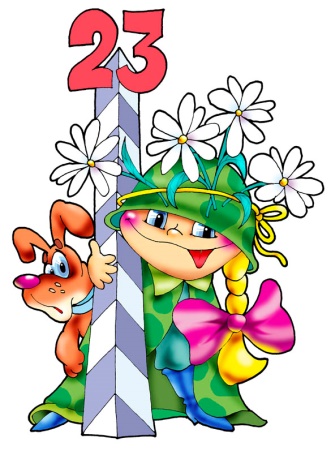 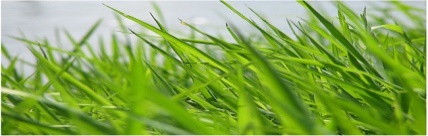 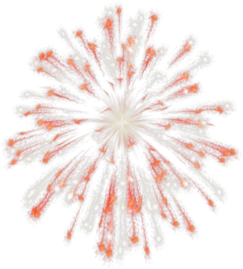 Ленты реют за плечами,Словно чайки над волнами.Нам не страшен вал девятый,Мы – бывалые ребята.Не страшны нам мель, торосы,Мы – отважные  ...
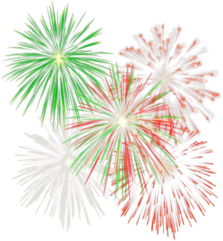 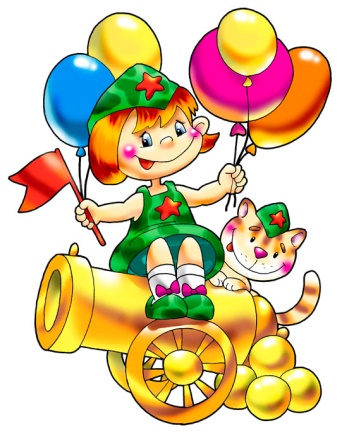 ОТВЕТ
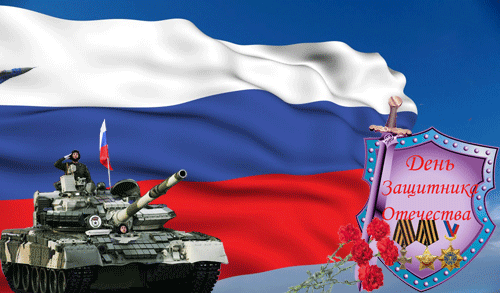 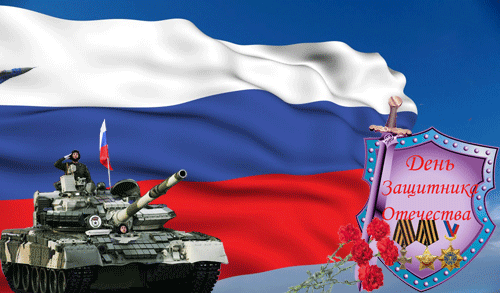 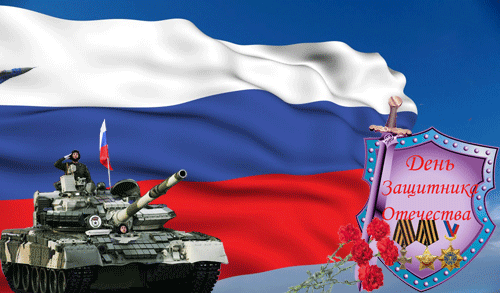 матросы
ВПЕРЁД
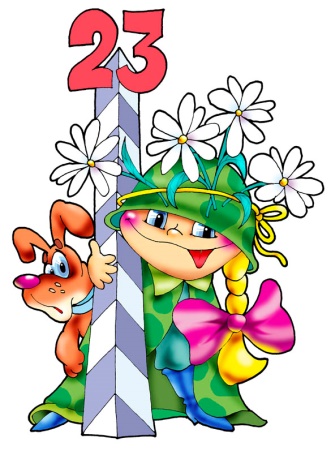 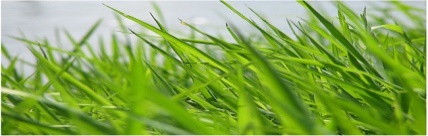 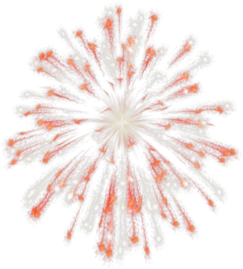 Я в училище военном Буду первым непременно.И военную науку Передам я сыну, внуку.Отличусь в большом и в малом,Буду точно  ...
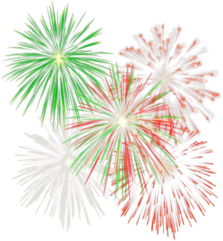 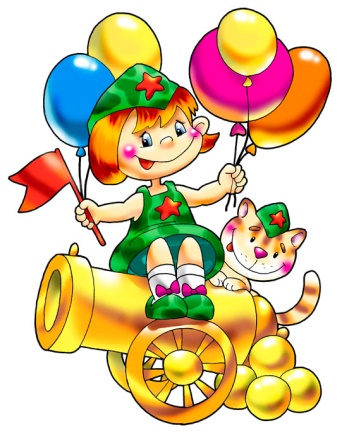 ОТВЕТ
генералом
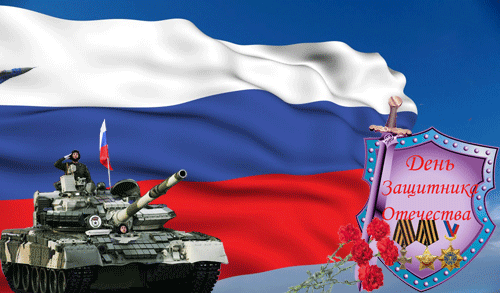 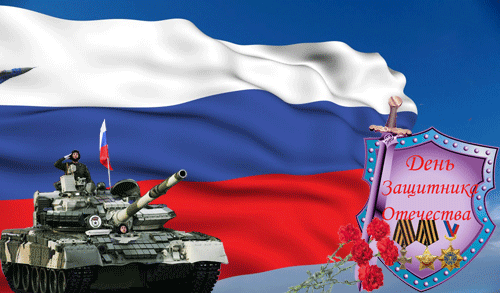 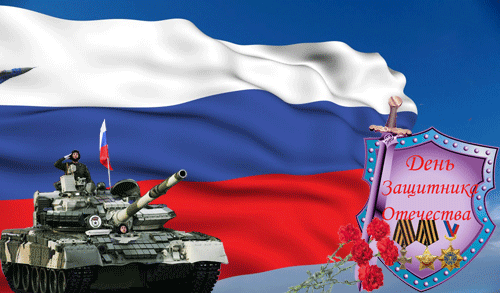 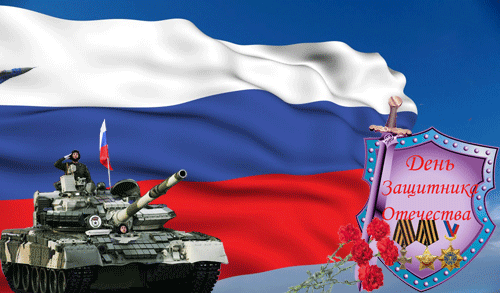 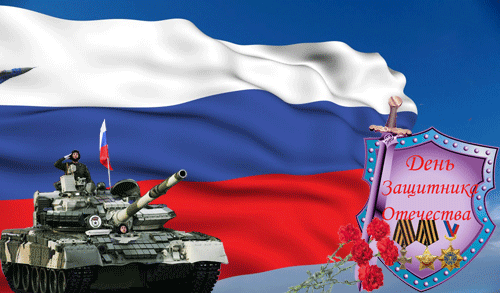 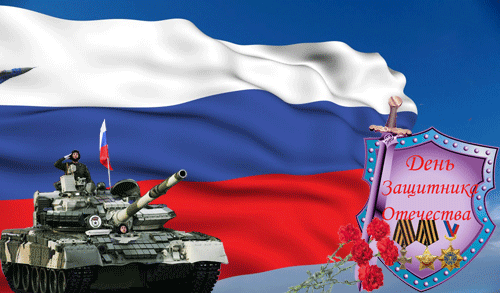 ВПЕРЁД
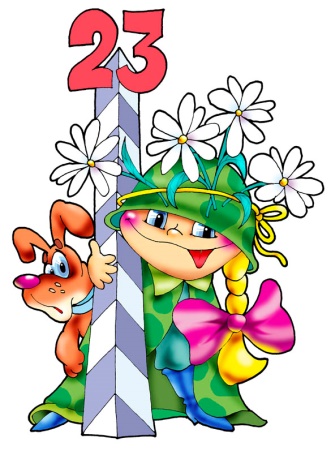 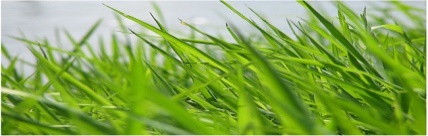 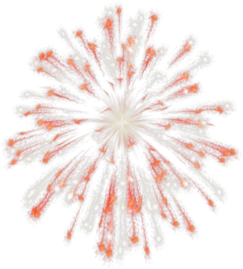 В новой форме цвета хакиМы готовы для атаки.Штык, граната, автоматИ прямой ручной захват.Знает даже дилетант,Как воюет наш  ...
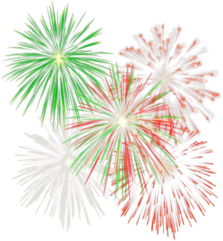 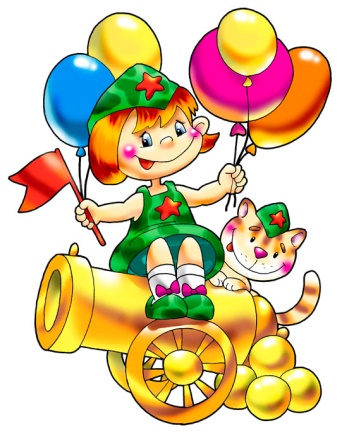 ОТВЕТ
десант
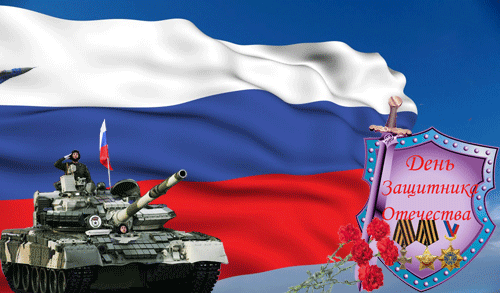 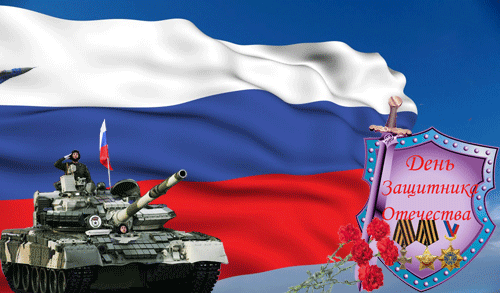 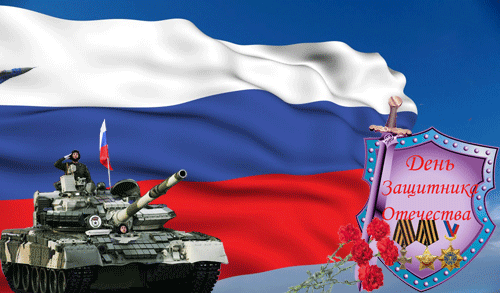 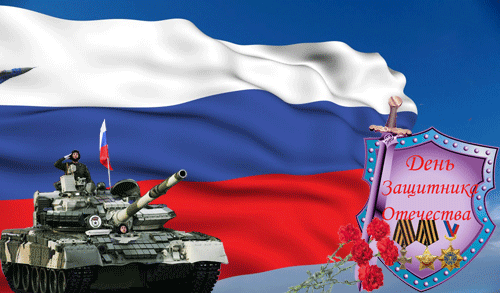 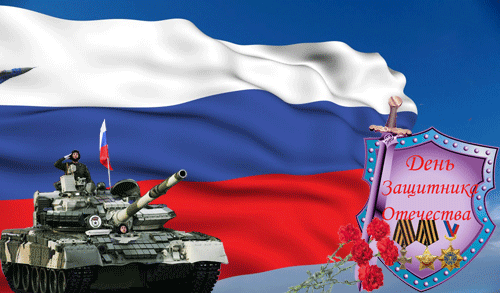 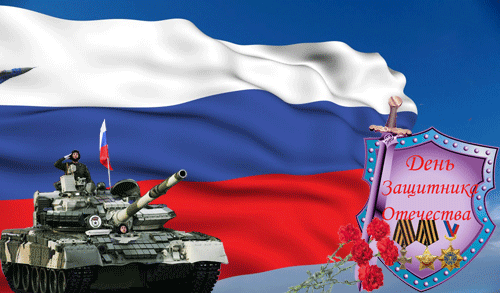 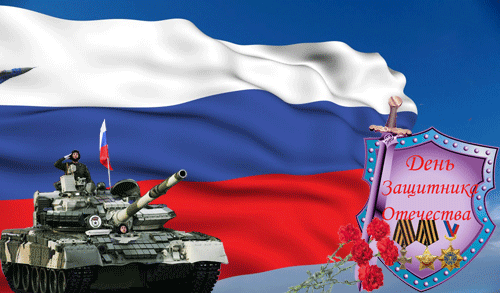 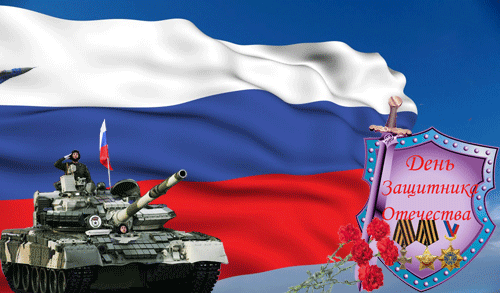 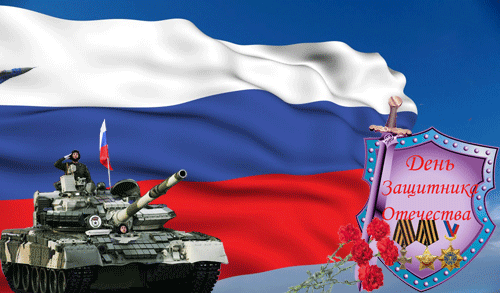 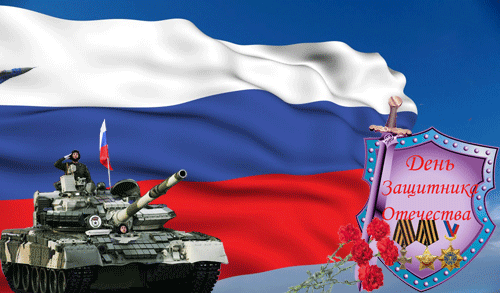 ВПЕРЁД
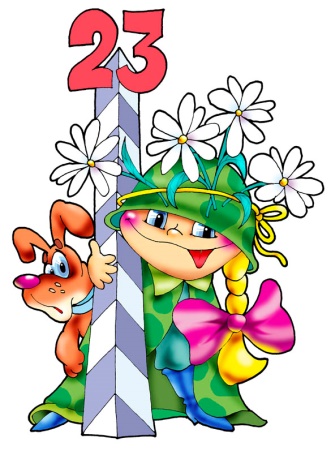 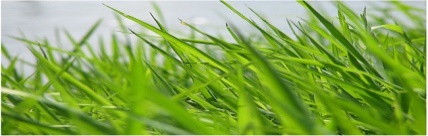 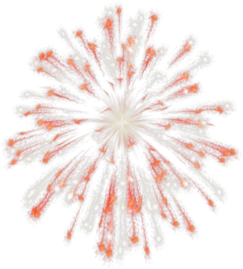 Этой технике мы рады,Одолеет все преграды.Боевая мощь и силаМир военный покорила.Рвётся в бой стальной мустанг –Наш российский мощный  ...
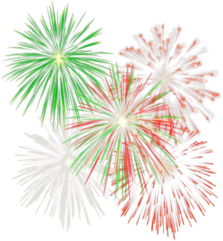 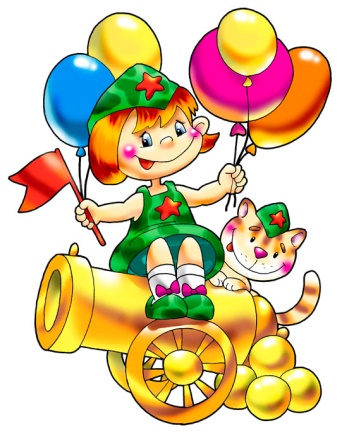 ОТВЕТ
танк
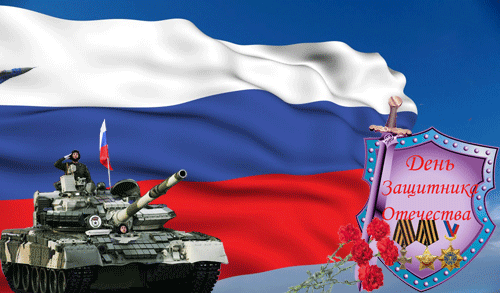 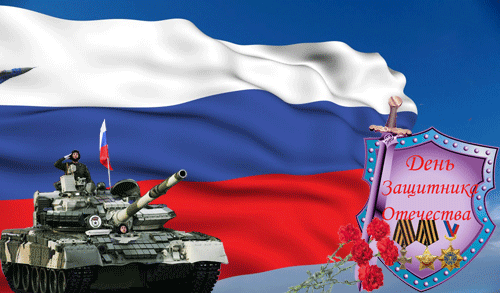 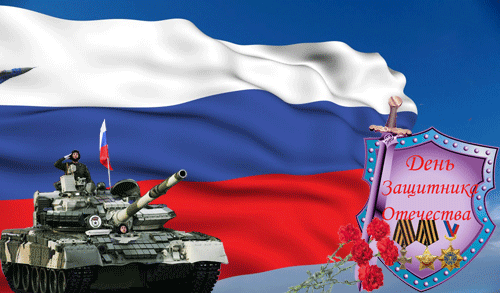 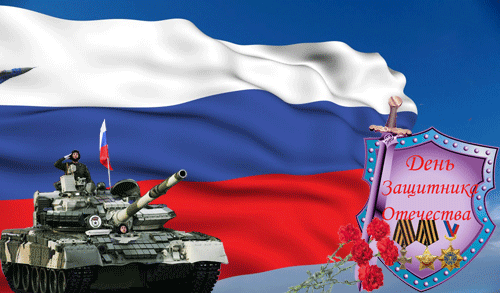 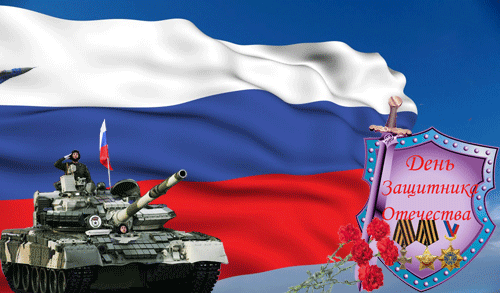 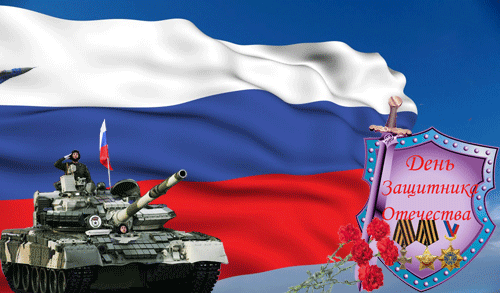 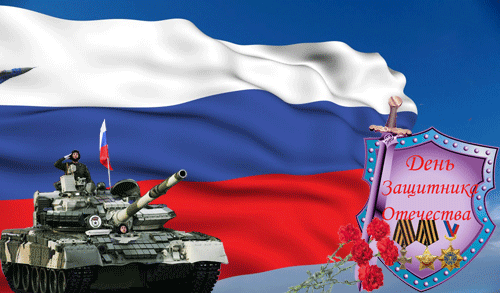 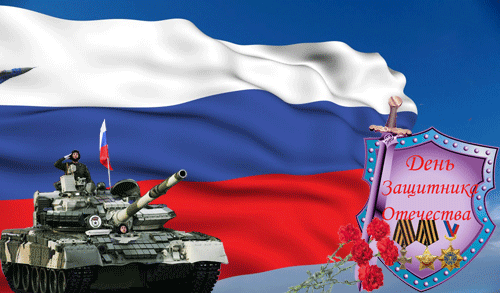 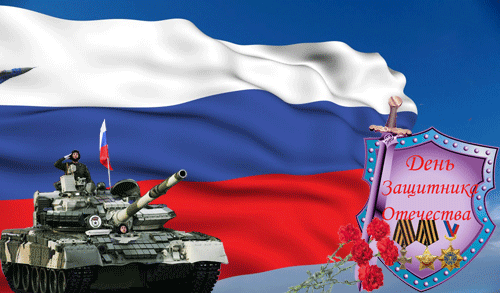 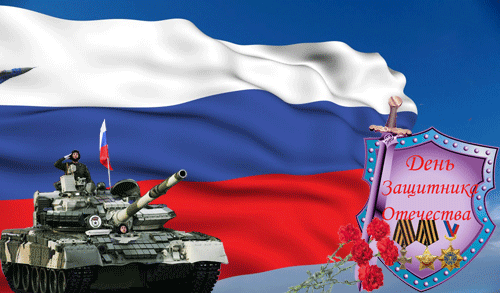 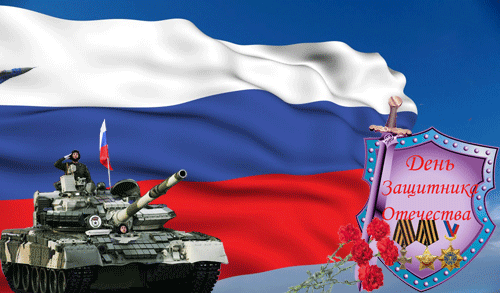 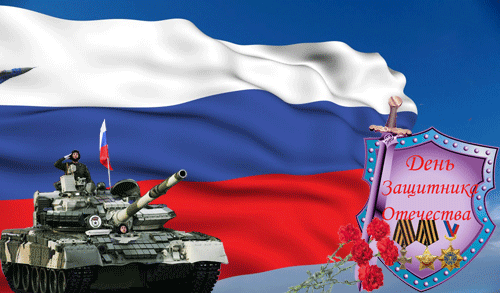 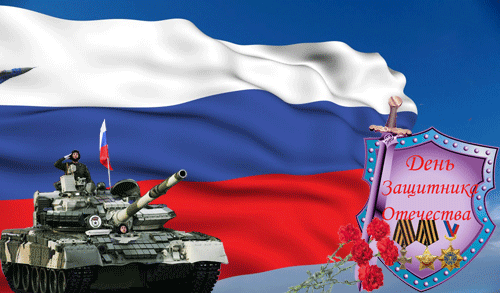 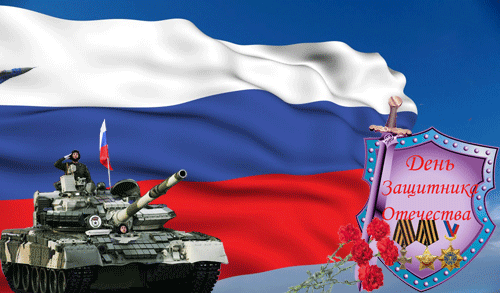 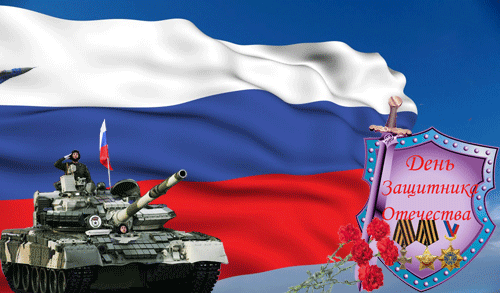 ВПЕРЁД
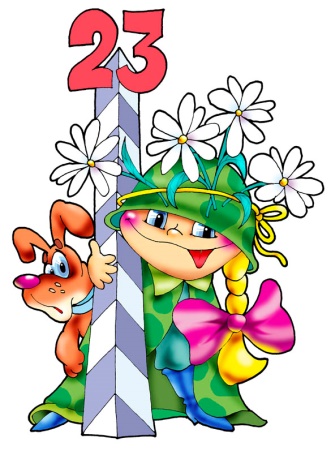 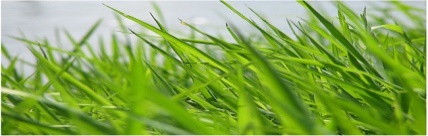 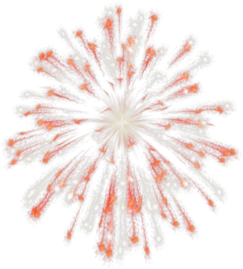 Тучек нет на горизонте,
Но раскрылся в небе зонтик!
Через несколько минут
Опустился  …
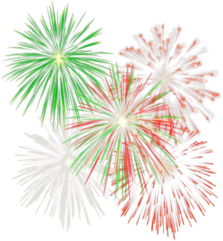 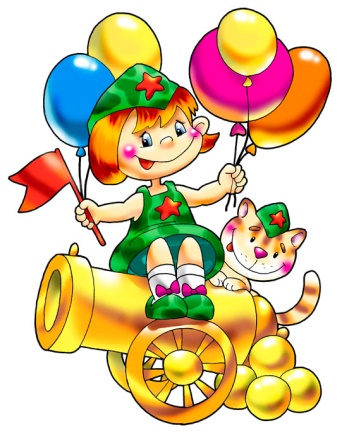 ОТВЕТ
парашют
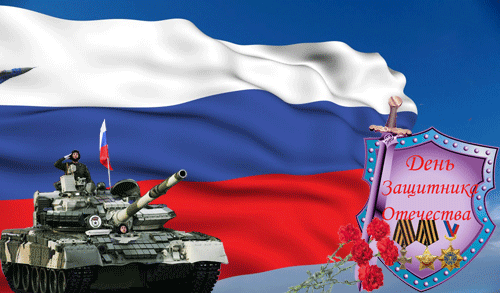 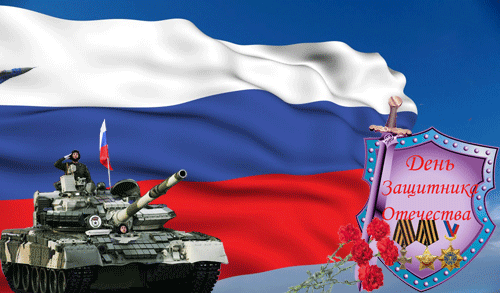 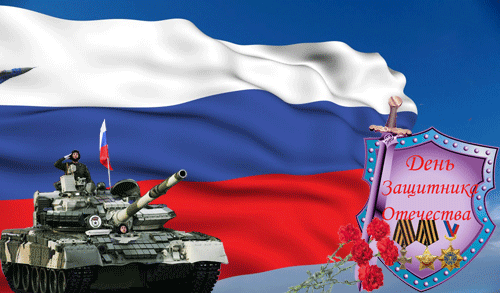 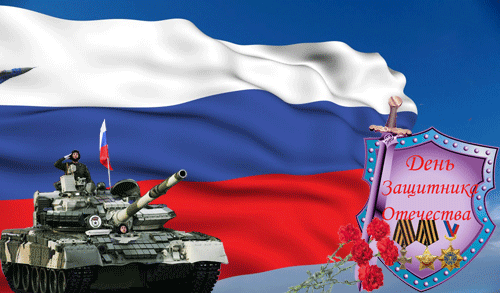 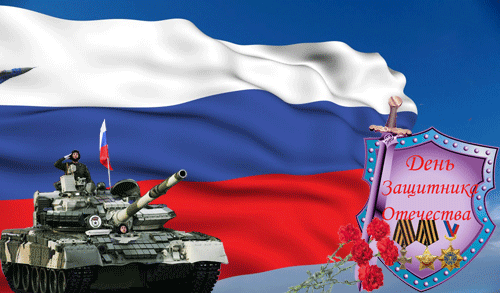 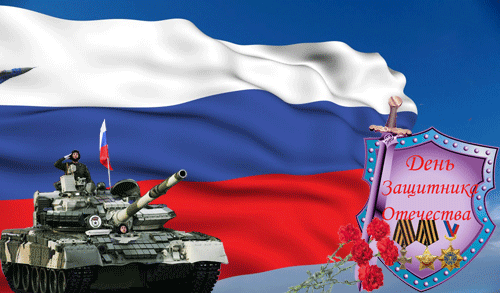 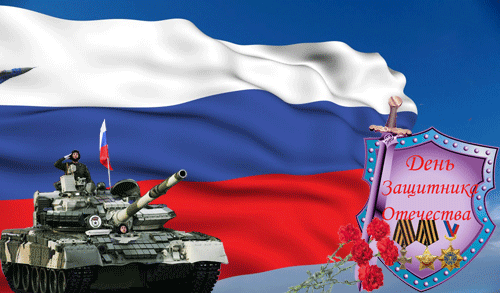 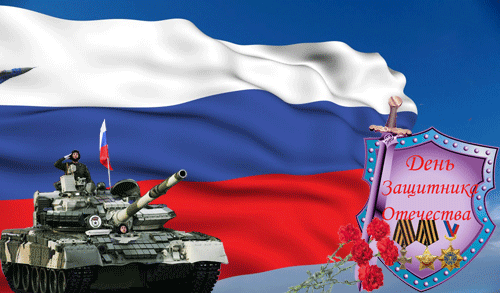 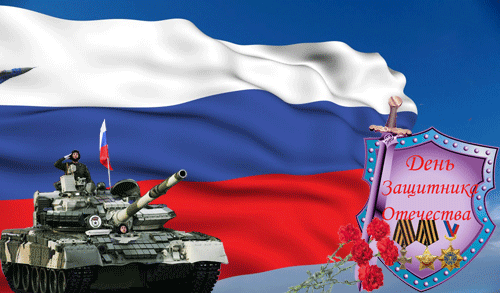 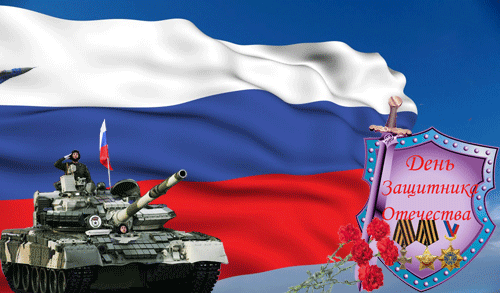 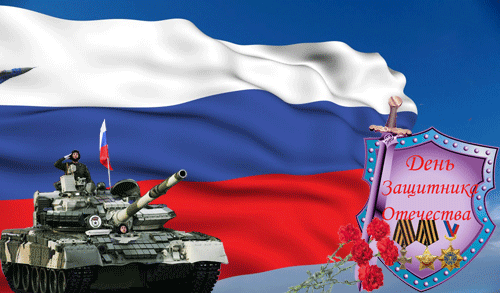 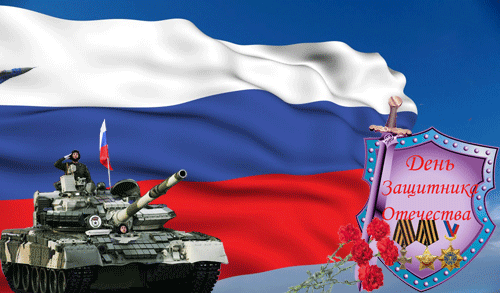 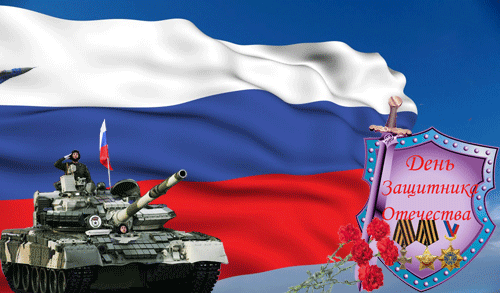 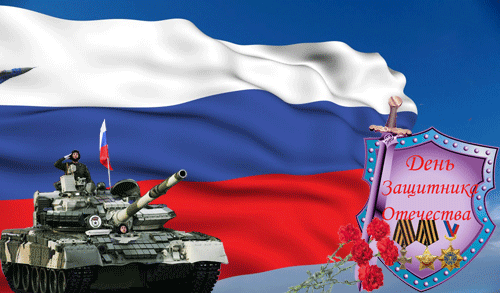 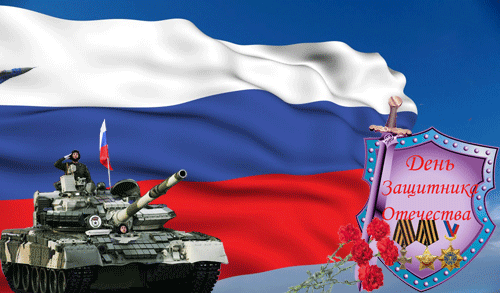 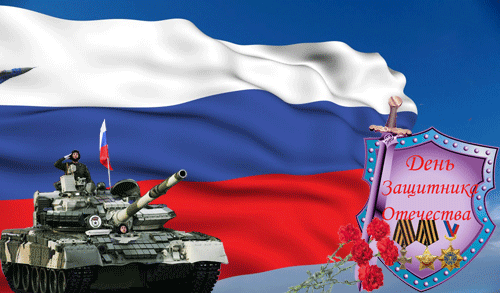 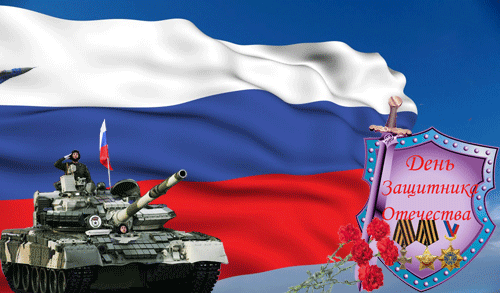 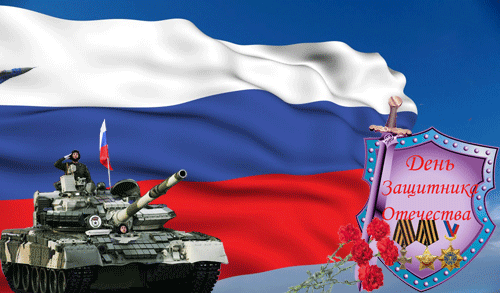 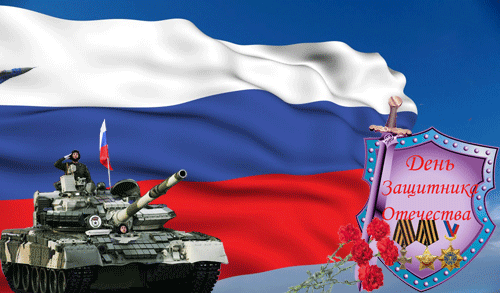 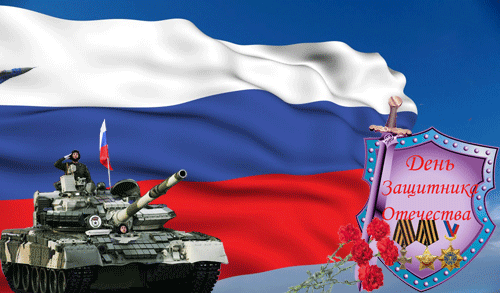 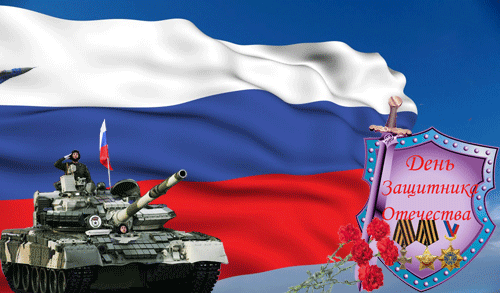 ВПЕРЁД
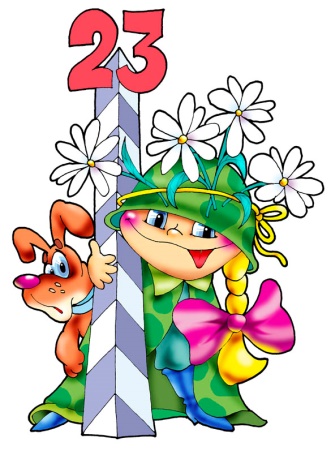 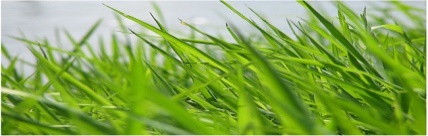 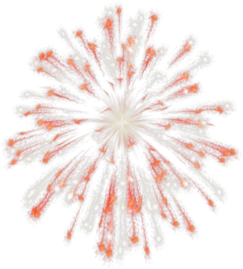 Самолёт парит, как птица,
Там - воздушная граница.
  На посту и днём, и ночью,
Наш солдат - военный  …
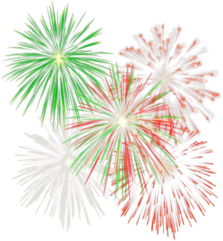 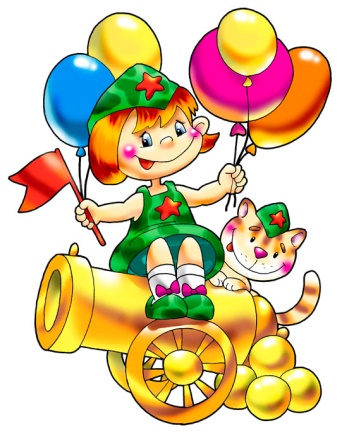 ОТВЕТ
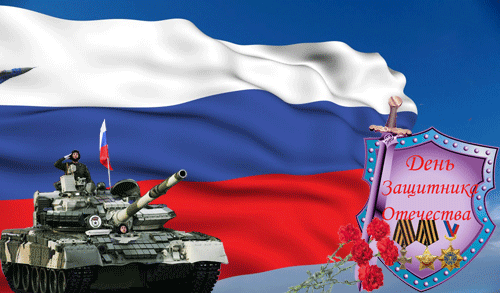 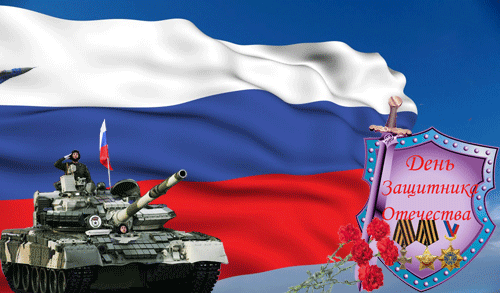 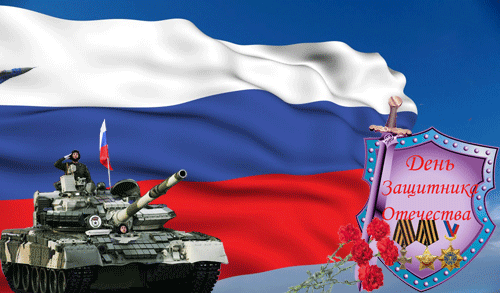 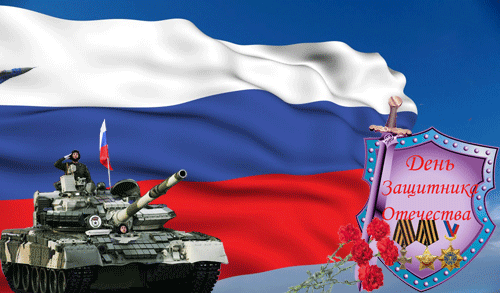 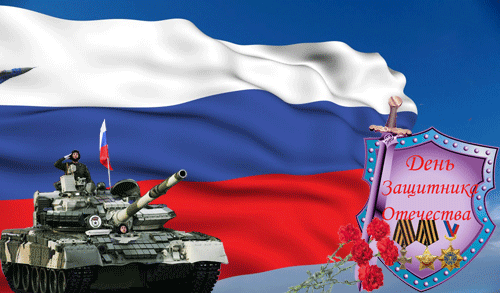 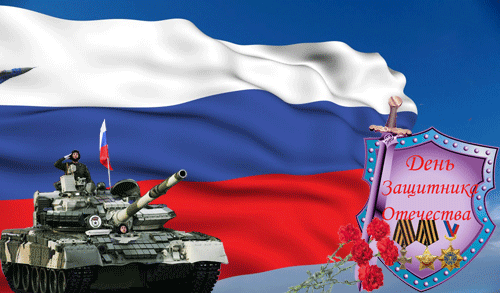 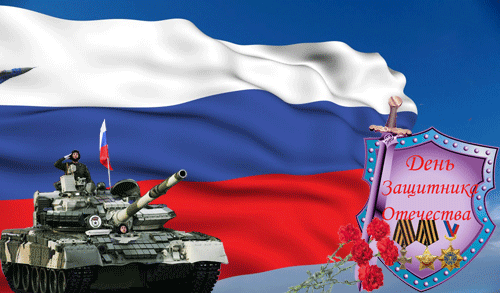 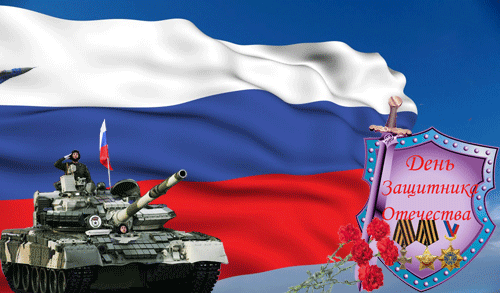 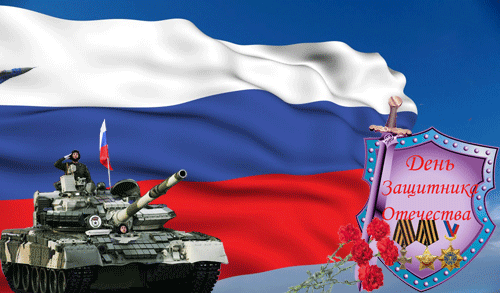 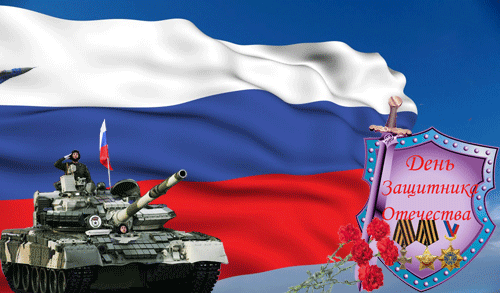 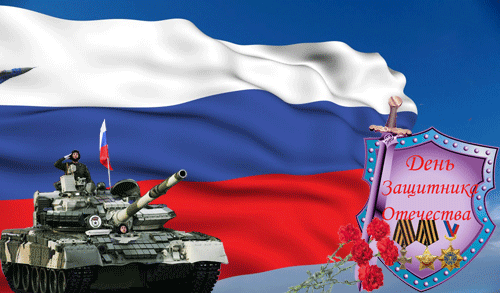 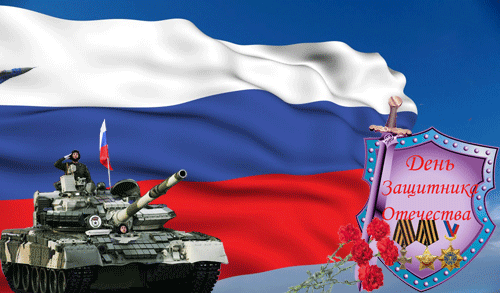 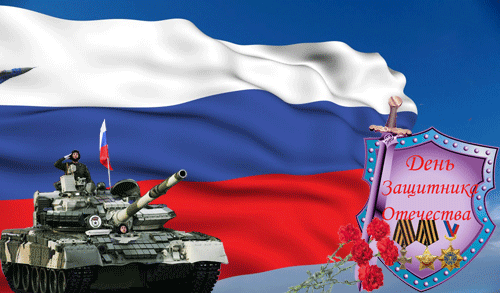 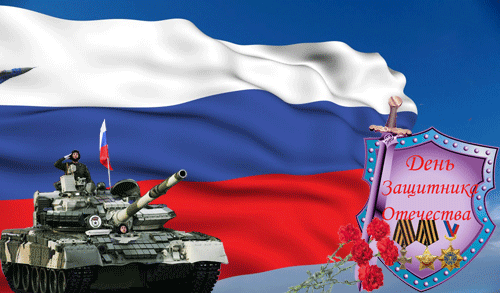 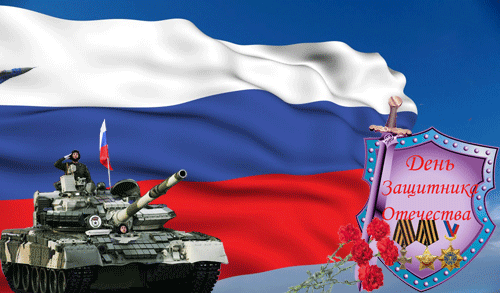 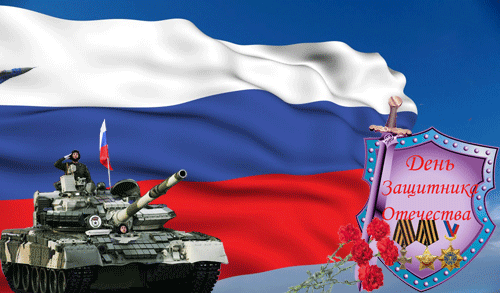 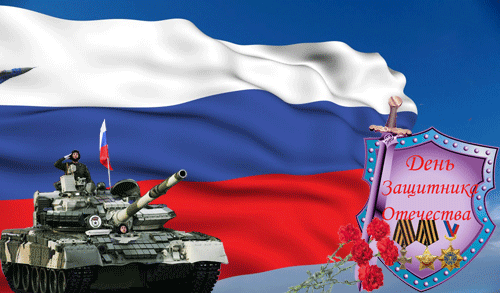 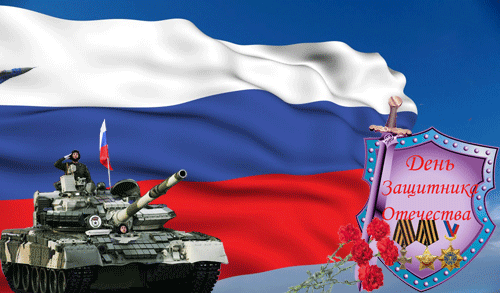 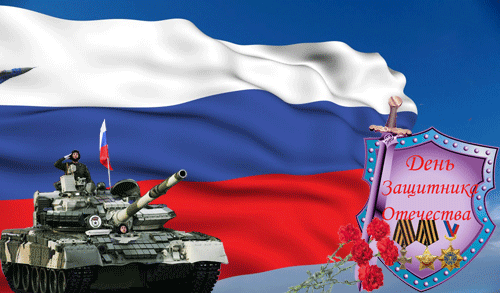 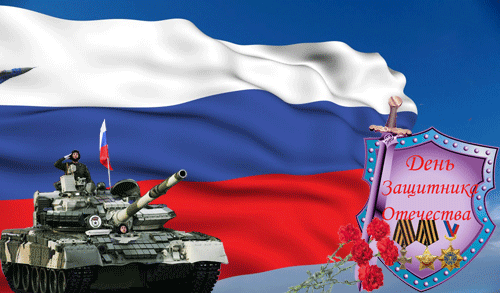 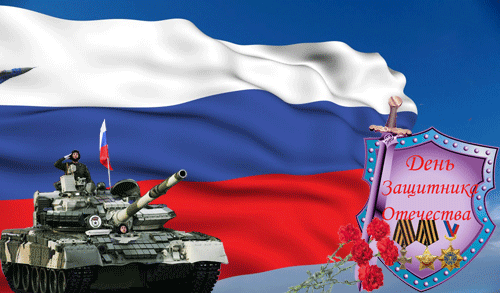 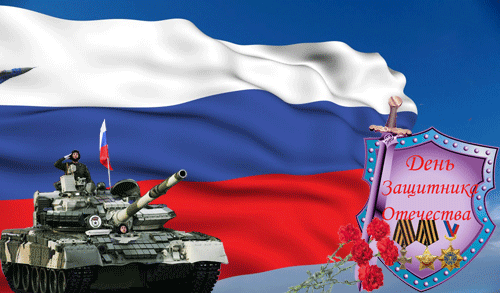 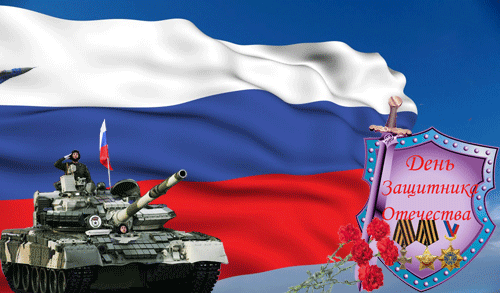 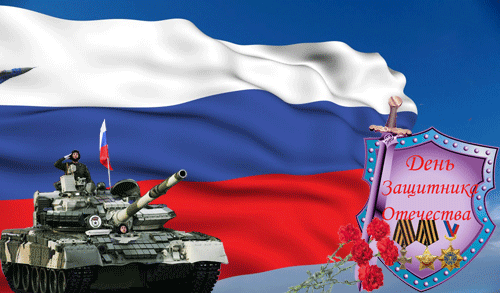 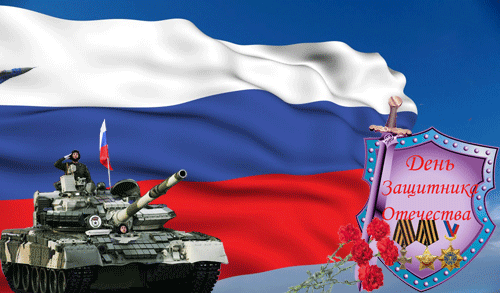 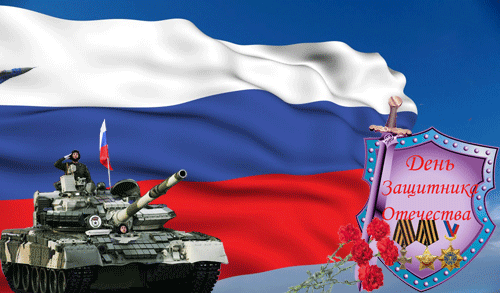 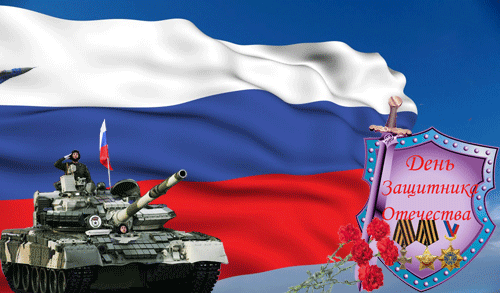 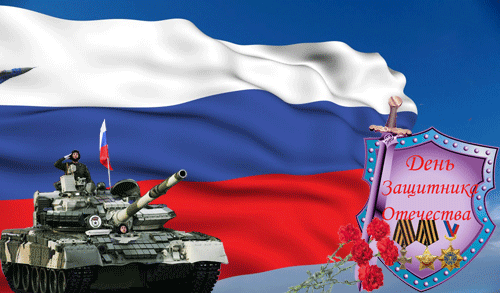 лётчик
ВПЕРЁД
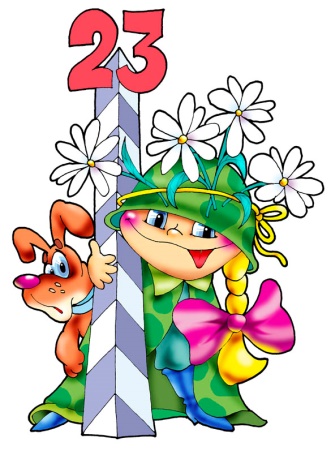 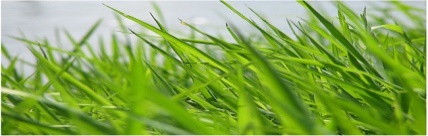 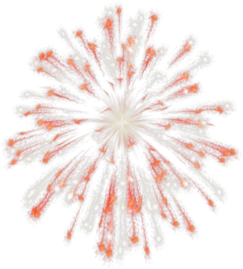 Смело в небе проплывает,
Обгоняя птиц полёт.
Человек им управляет.
Что же это?  …
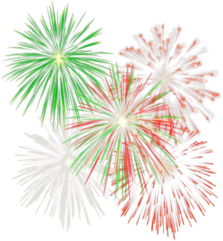 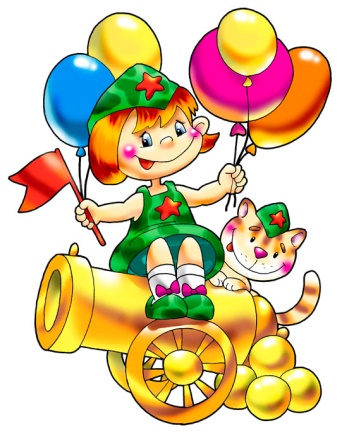 ОТВЕТ
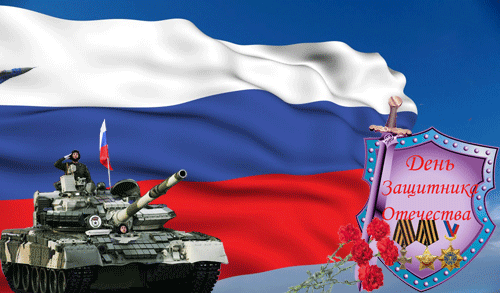 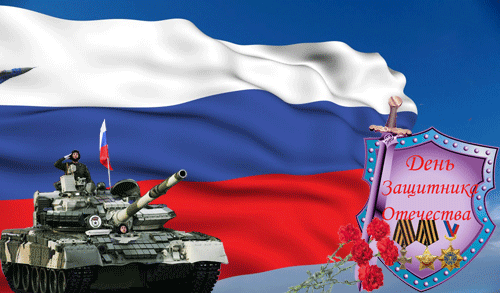 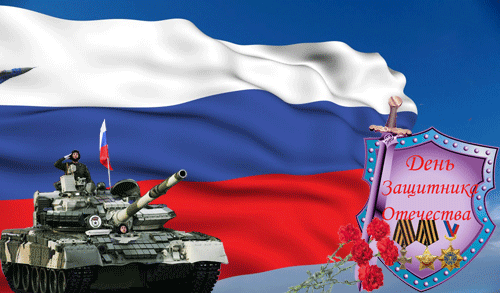 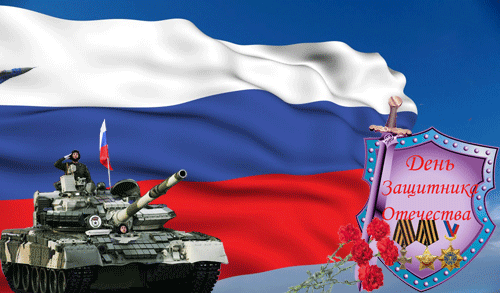 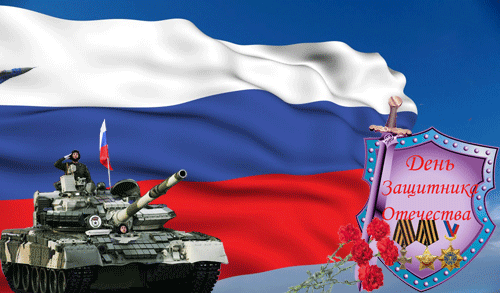 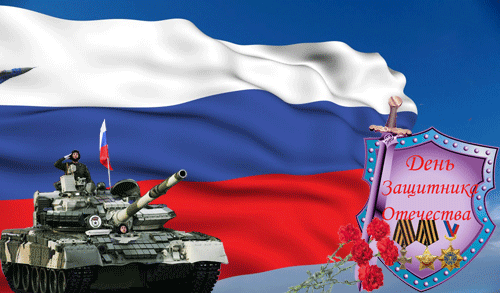 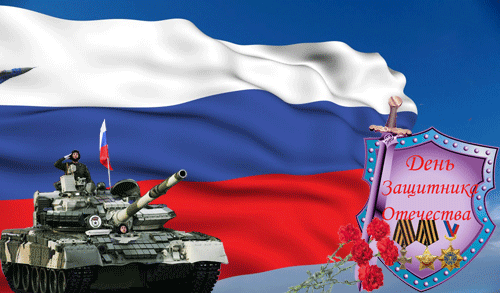 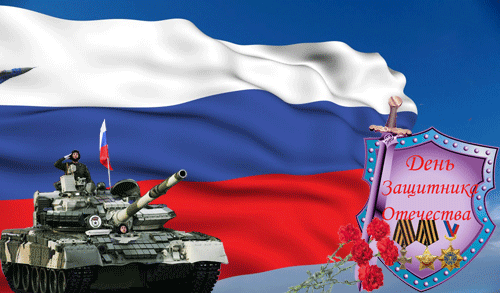 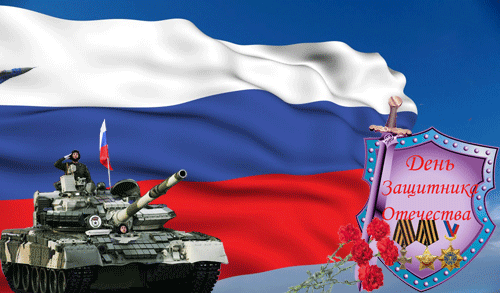 самолёт
ВПЕРЁД
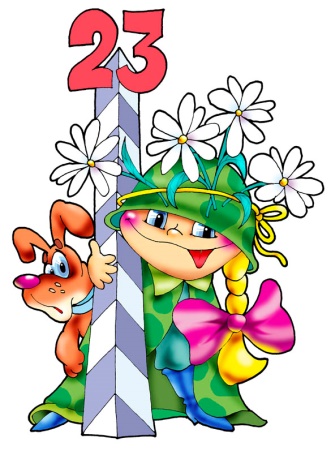 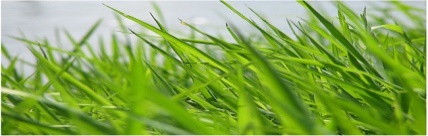 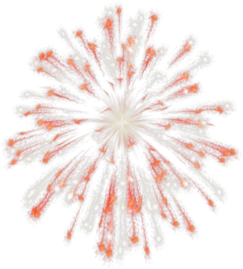 Он готов в огонь и в бой,
Защищая нас с тобой,
Он в дозор пойдёт и в град,
Не покинет пост …
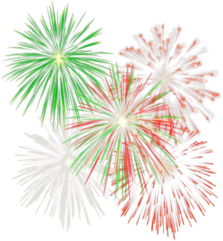 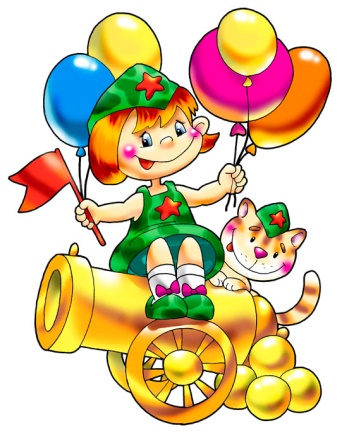 ОТВЕТ
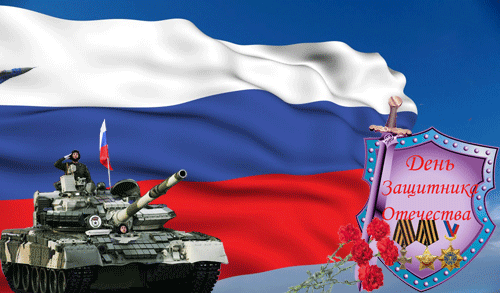 солдат
ВПЕРЁД
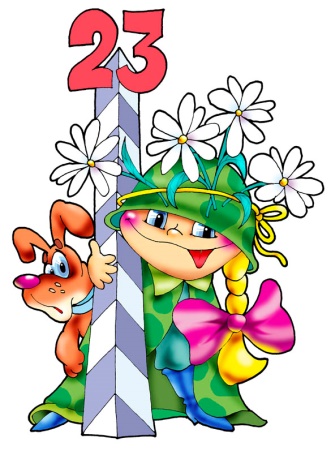 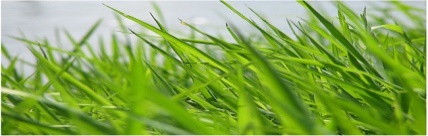 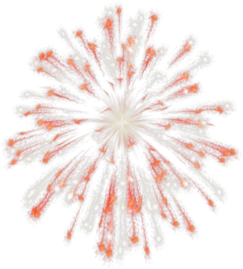 Любой профессии военной
Учиться надо непременно,
Чтоб быть опорой для страны,
Чтоб в мире не было …
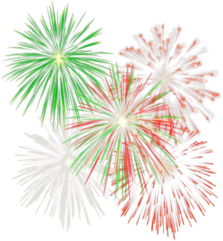 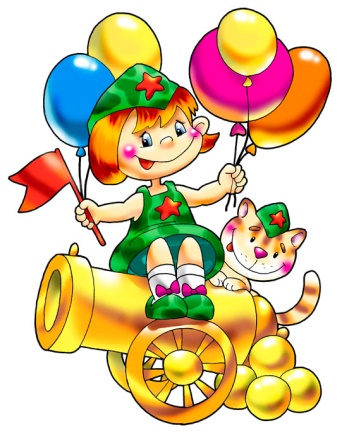 ОТВЕТ
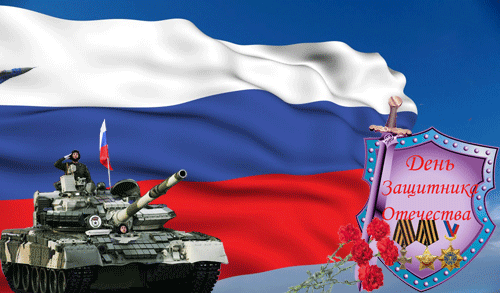 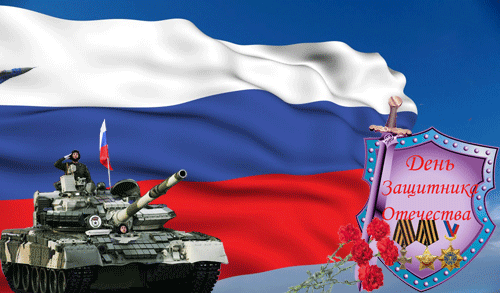 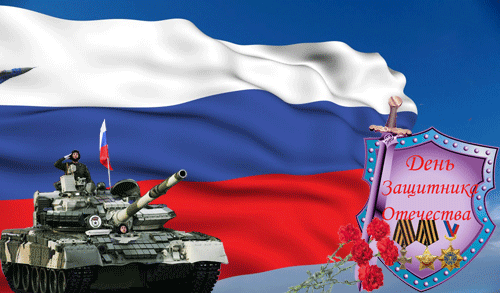 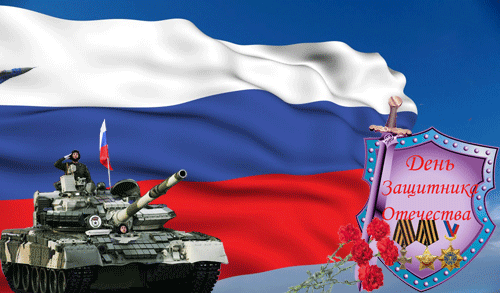 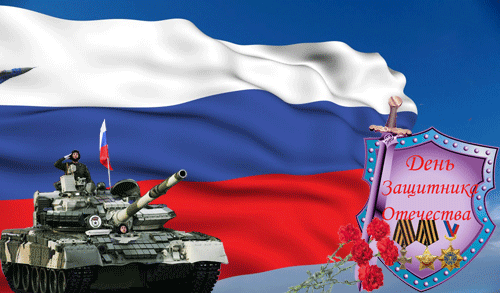 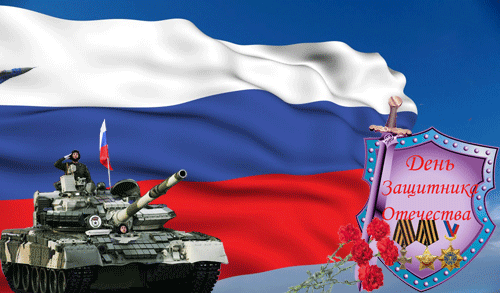 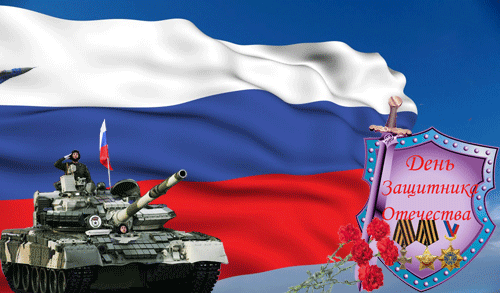 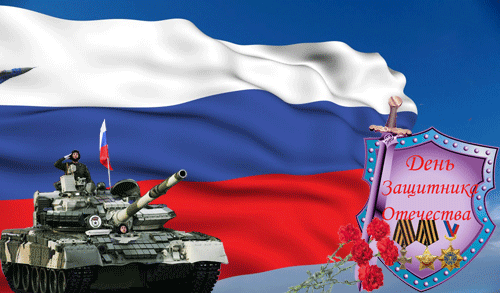 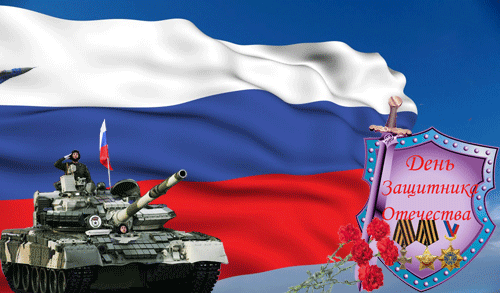 войны
ВПЕРЁД
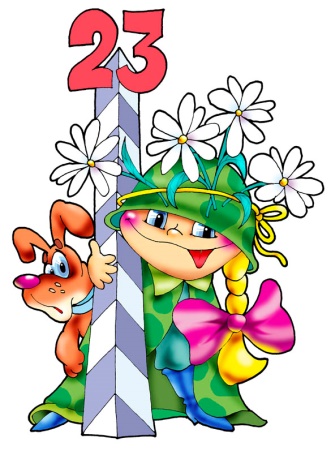 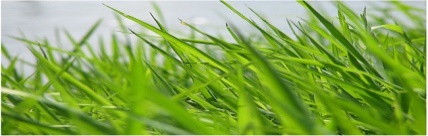 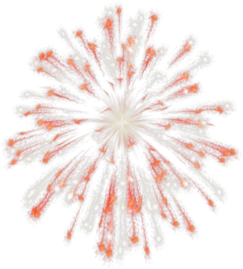 Кто, ребята, на границе
Нашу землю стережёт,
Чтоб учиться и работать
Мог спокойно наш народ?
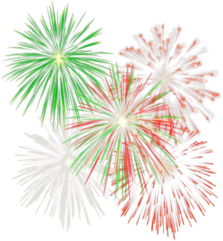 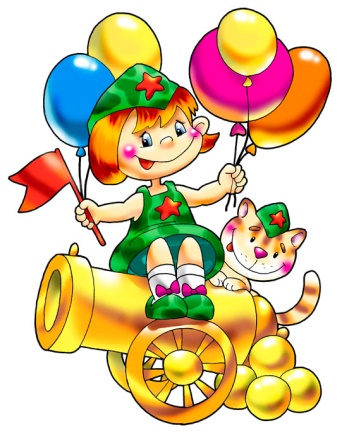 ОТВЕТ
пограничник
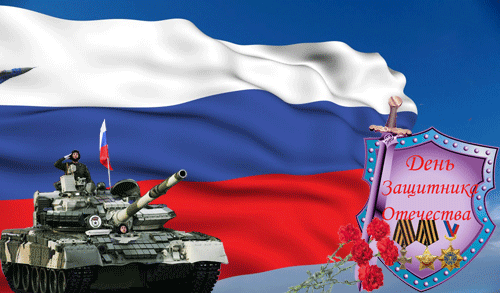 ВПЕРЁД
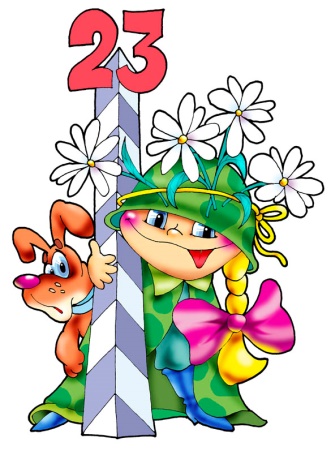 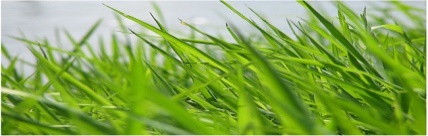 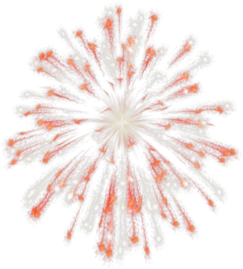 Грянул гром, весёлый гром,
Засверкало всё кругом.
Рвутся в небо неустанно
Разноцветные фонтаны.
Брызги света всюду льют,
Это праздничный  ...
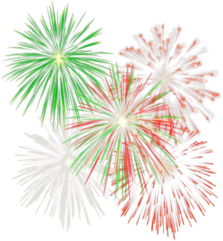 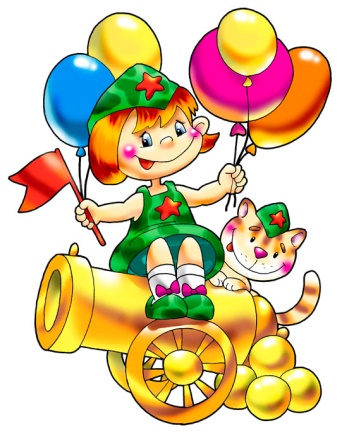 ОТВЕТ
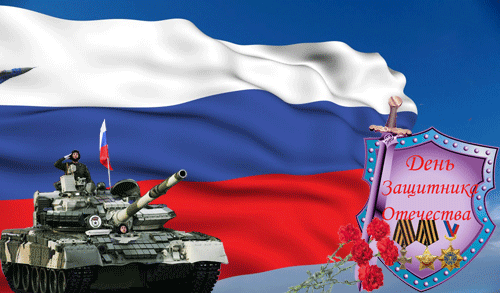 салют
ВПЕРЁД
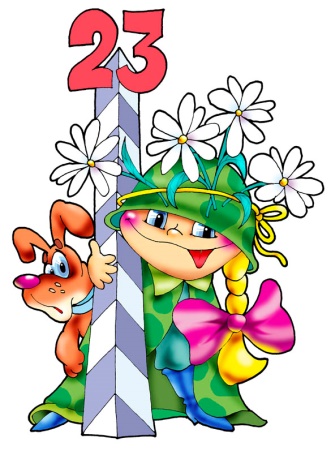 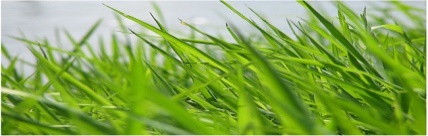 С праздником!
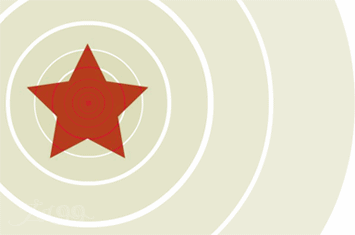 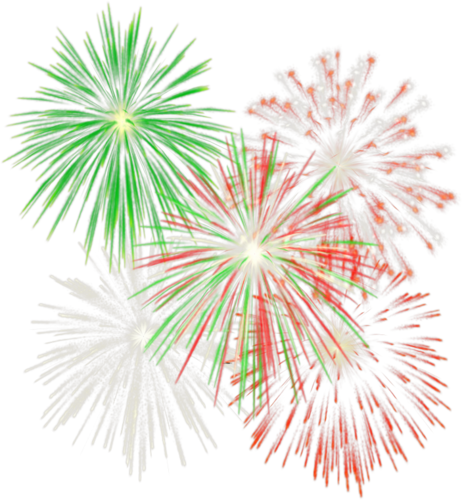 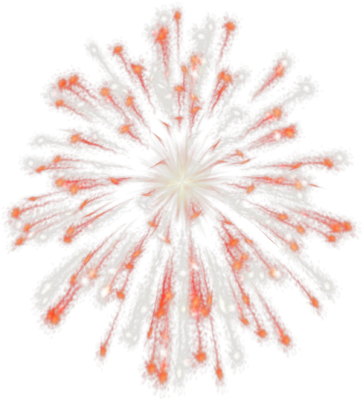 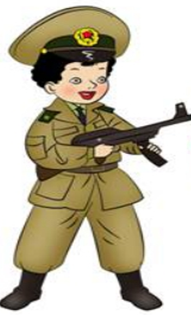 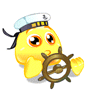